輸入函式
變數
變數代表一個儲存單元，其中的值是可以改變的。
例如： 如遊戲中玩家命的條數。
	      (假設原先的值是3，當你死一次，命就減少一條。)

一個程式中會使用到若干個變數，為了區別變數，必須給每一個變數取一個名字。
變數定義的屬性(以int num說明)
資料型態：指的是數或者字。數先簡單區分整數與小數(浮點數)。int代表的是整數(integer)；float代表的是浮點數(float)。
變數名稱：一個變數必須有名字，例如: num。
由英文大小寫字母(大小寫被視為不同)、數字以及底線組成。
不能用數字開頭。
組成: 限一個字詞。
值:被賦予的值，可以使用指定運算子或者是輸入函式改變其值。
地址:一個變數相對應於電腦記憶體中的位址。
3
2021/9/12
[Speaker Notes: 變數包含4個特性，
1為類別，例如是文字或者是數位，這裡的cat，準備放貓的數量，貓的數量肯定是數，而且是一個整數，在C語言裡，我們使用int來代表整數。
2.是變數的名稱，在這裡cat即是變數名稱。變數的命名有一些規則，可用英文大小寫字母、數位以及底線組成，但不能數位開頭，大小寫被視為不同
3.會有值被存放
4,在電腦中會有一個相對應的位址]
輸入函式
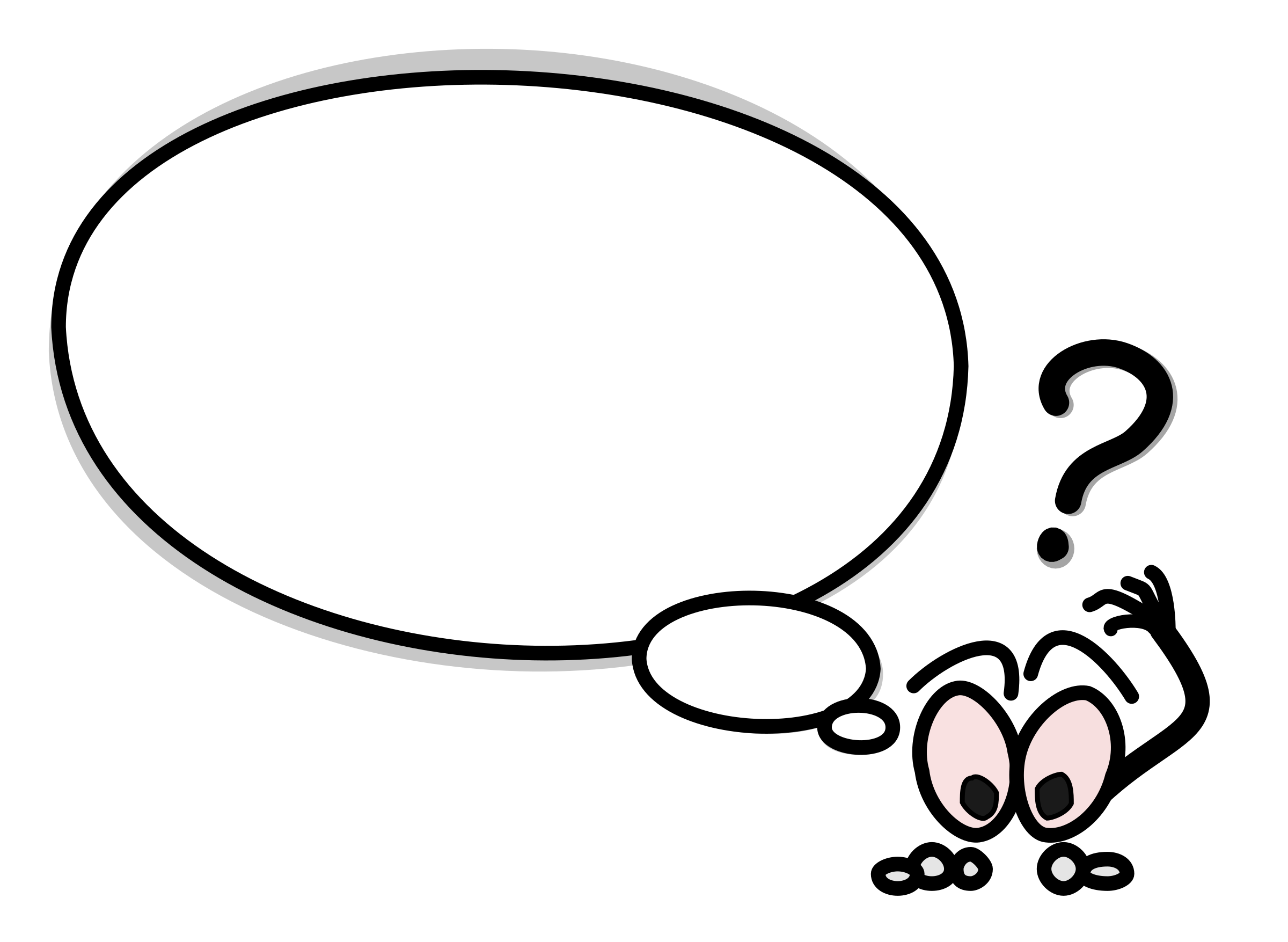 寫一個程式，輸入一個整數，然後輸出該整數。
輸入範例: 
5
輸出範例: 
5
問題
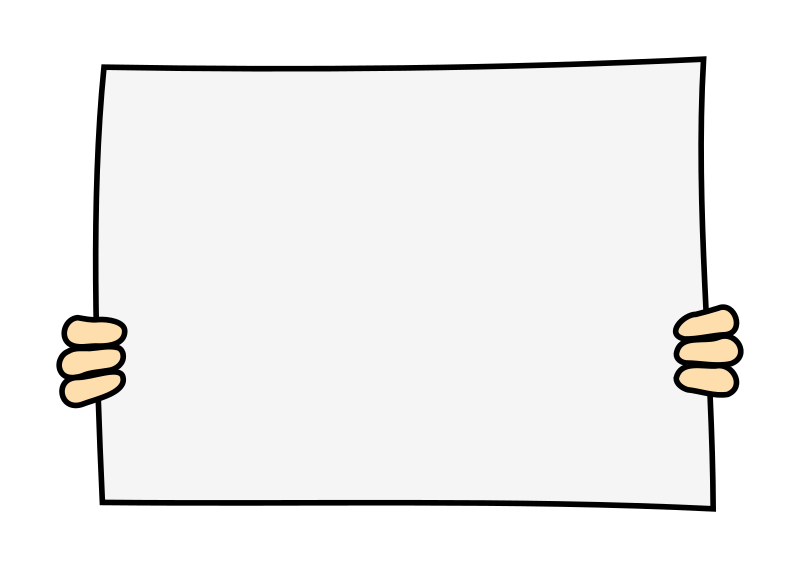 標準輸入函式cin()
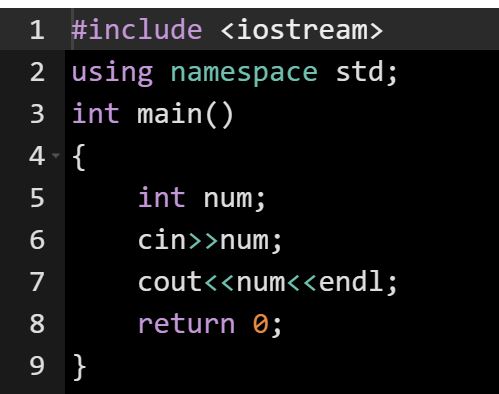 呼叫<iostream>的cout( )作為輸出
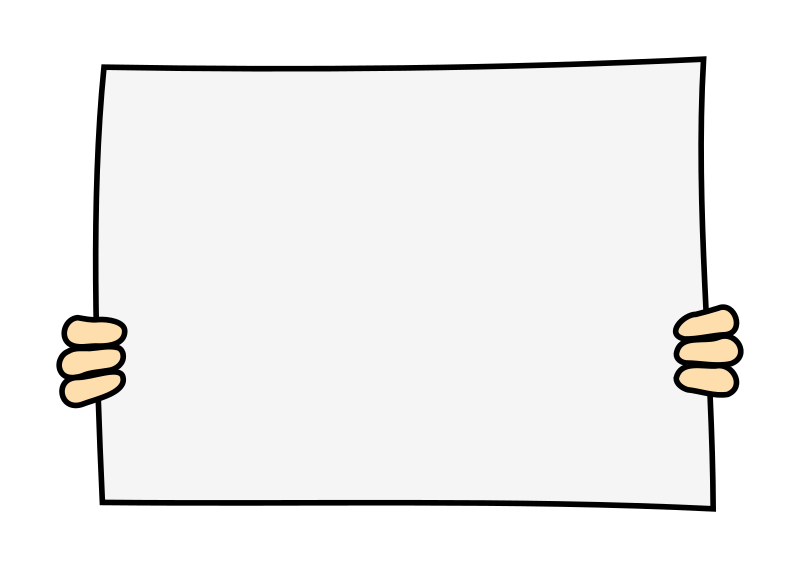 標準輸出函式cout()
cout<<n;
功能：會將值n顯示在螢幕上。
不需要打資料型態（例如:  %d）。
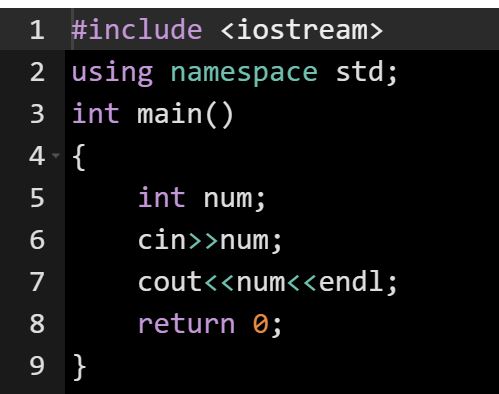 呼叫<iostream>的cout( )作為輸入與輸出
整數型態延伸學習
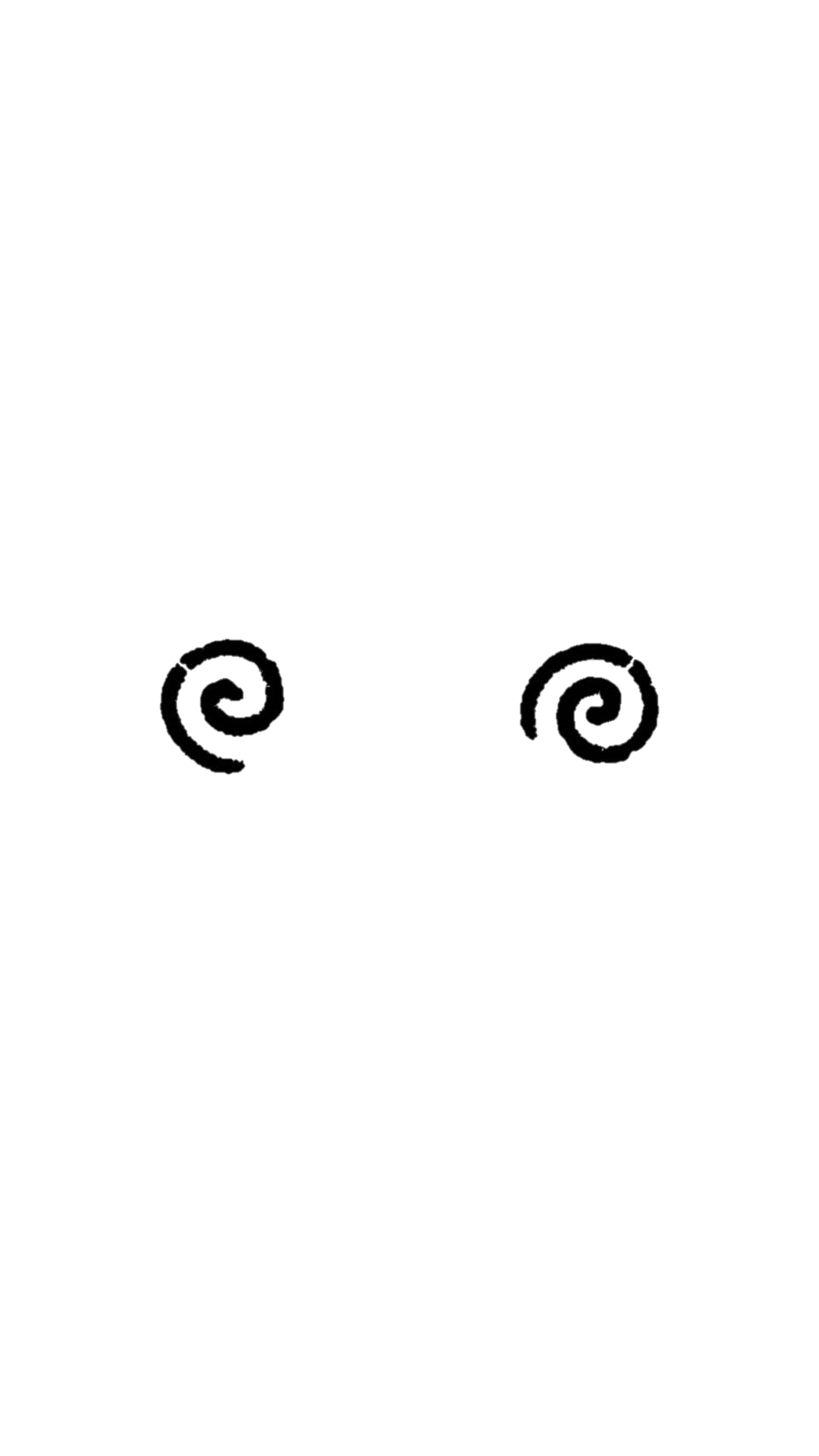 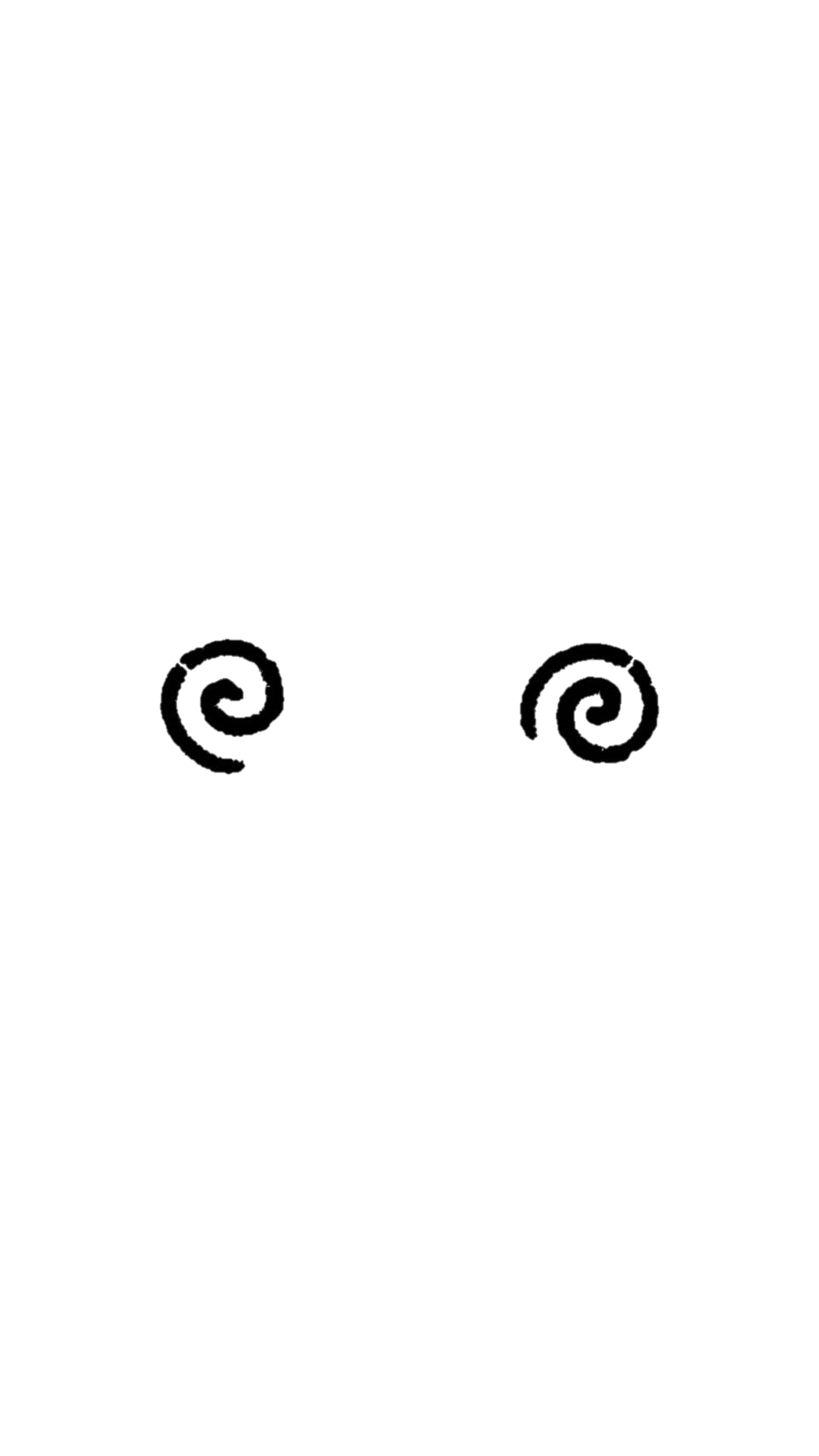 整數型資料型態還可以區分為以下
2021/9/12
11
輸入兩個整數- cin( )
int a, b;
cin>>a>>b;
cout的格式問題
兩個輸出之間要有空白
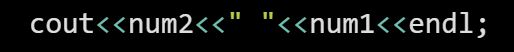 處理輸出的對齊問題- setw()
從右邊對齊，按每個整數佔6個字元。
記得 #include <iomanip>
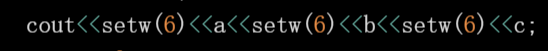 浮點數資料型態
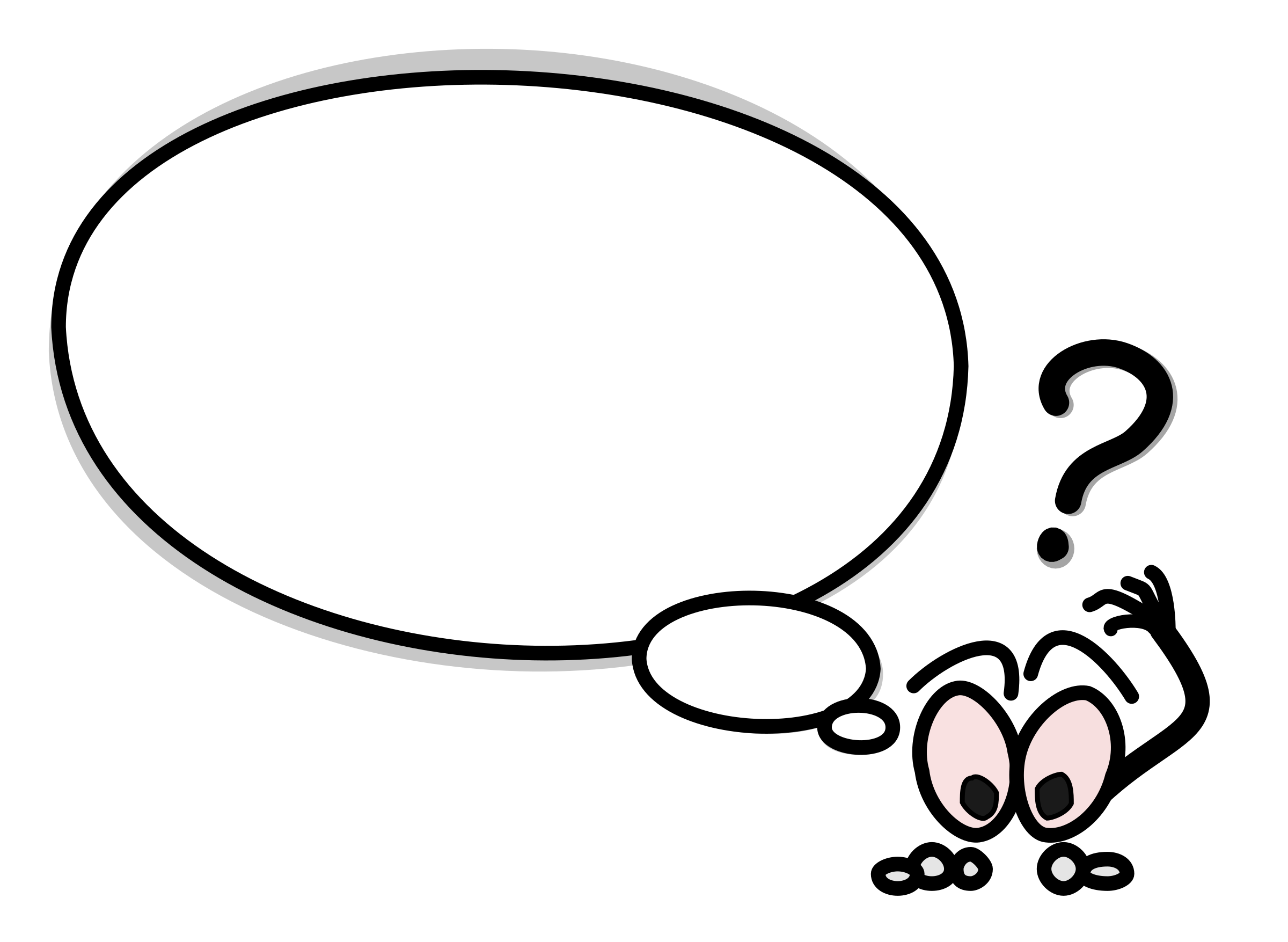 寫一個程式，輸入一個浮點數，然後顯示該浮點數，四捨五入到小數點後第六位。
輸入範例：
5.6
輸出範例：
5.600000
問題
以float代表
單精度浮點數
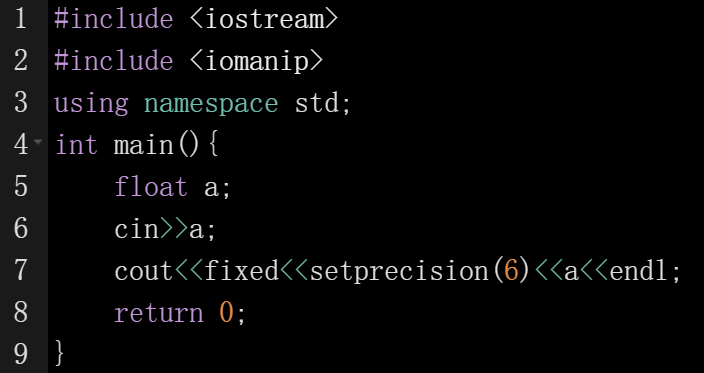 浮點數型態延伸學習
浮點數型態還可以區分為以下
如何顯示小數點後指定的位數?       (例如: 小數點後第2位)-cout
#include <iostream>
#include <iomanip>
using namespace std;
int main(){
    float a;
    a=11.1122;
    cout<<fixed<<setprecision(2)<<a;
    return 0;
}
輸出 :
	11.11
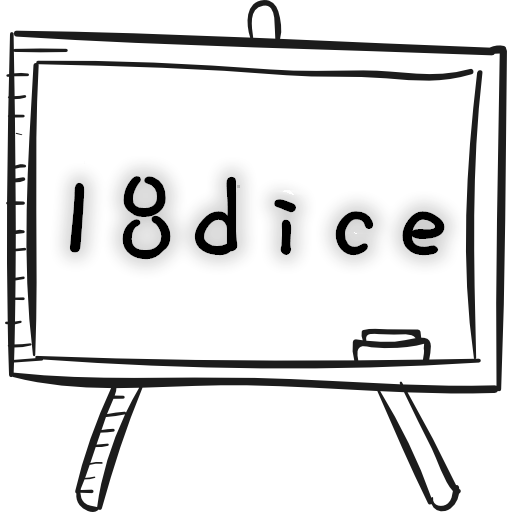